© Morgan AP Teaching
Period 1: 1450 CE -1648 CE
The Price Revolution and Commercialization
© Morgan AP Teaching
Price Revolution
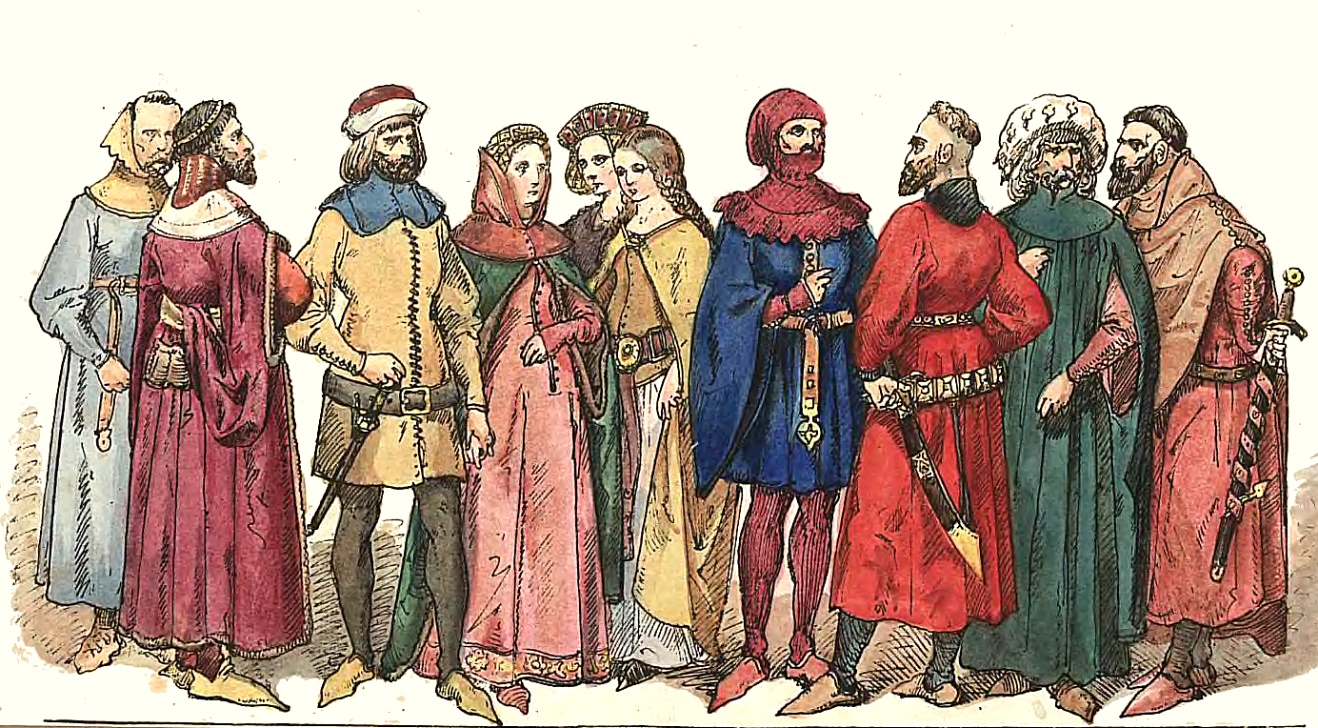 The influx of New World goods and silver had a 
     dramatic impact on Europe: the Price Revolution–-
     a drastic increase in goods, money, and prices

Essentially, the massive flow of Spanish silver and 
     American goods into Europe provided Europeans 
     with plenty of cash from silver and trade

This in return drove the prices of goods up very quickly including the demand and prices for food, which was in short supply due to inefficient farming methods

To accommodate this, lords and governments increasingly closed off their land to the peasants to harvest more efficiently

As a result, land owners now became substantially more rich —especially the ones who fenced off and organized their land
© Morgan AP Teaching
The Enclosure Movement
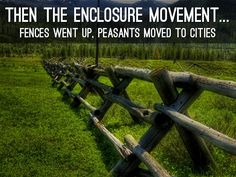 During the Middle Ages, European economies were 
      dominated by large landowners who used peasant labor 
      to grow and harvest crops

Known as peasant agriculture, these peasants were bound
      to the land of their lord, paying him taxes in grain, while 
      being protected by the lord from hardship

The land they lived on was largely unorganized, and called
      common land that any could use for farming, foraging, or hunting

However, beginning in England the 16th century, due to the Price Rev, Lords began to close off their land from the peasants to farm for large profits

Fences were built, and the peasants who remained were used in a more organized manner to plant and harvest crops
© Morgan AP Teaching
Commercialization
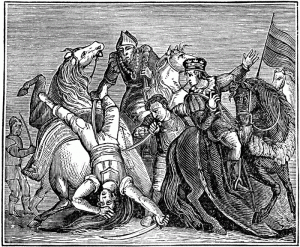 The Enclosure Movement was the beginning of commercialization 
     in Europe—the harvesting and selling of crops by land owners
     for profit

By the 16th century, some of the new economic ideas such as
     printed money banks, loans, and credit had made their way 
     into Europe through Italy

No longer did simply having land mean you had power, to increase 
     your power, you needed to sell goods, and that meant commercializing agriculture

The peasants did not go quietly however, many openly rebelled when they were stripped of their peasant rights 

Kett’s Rebellion was on such example in England in 1549
© Morgan AP Teaching
Mercantilism
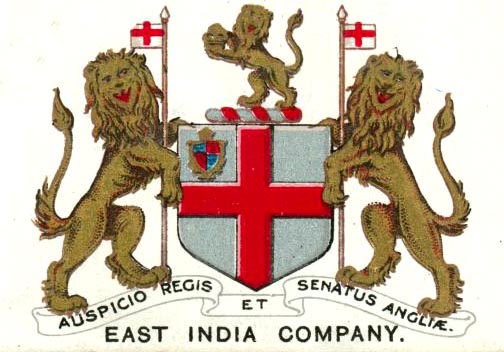 This drastic rise in money supply, as well as new systems of 
     banking and loans allowed for more investment opportunities 

This expanded joint-stock investment, as more people were 
     able to invest in exploration, as well as start new companies

Additionally, increased money and income resulted in more taxes for govs to fund exploration, thus enabling more colonization and charter companies to form

Two excellent examples of successful charter companies are the British East India Company and the Dutch East India Company

These companies then established new settlements in the New World, and brought back the goods and the profits to enrich the mother country
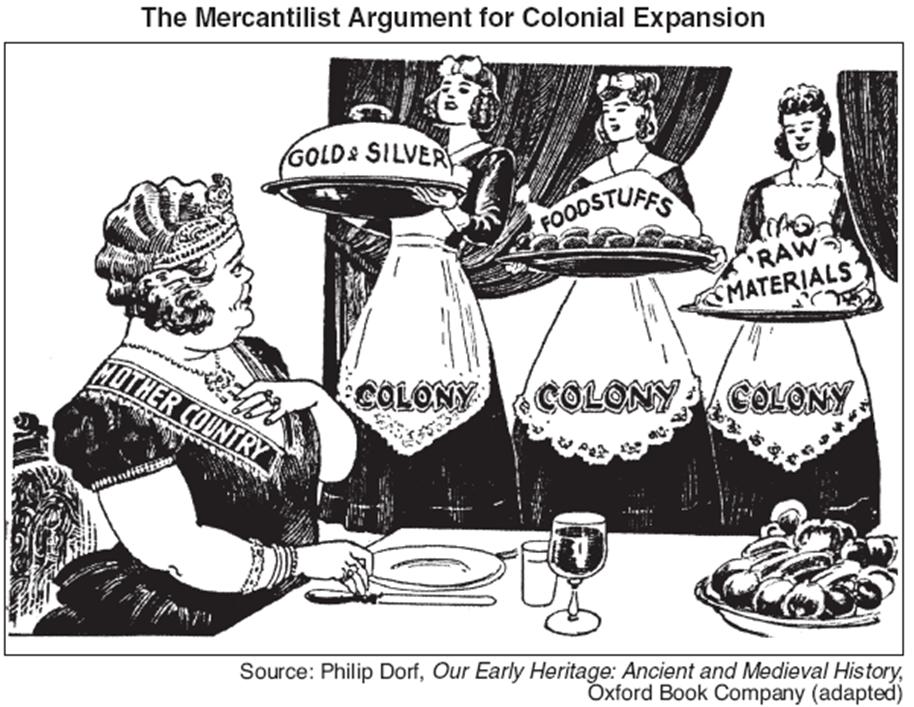 © Morgan AP Teaching
Agriculture
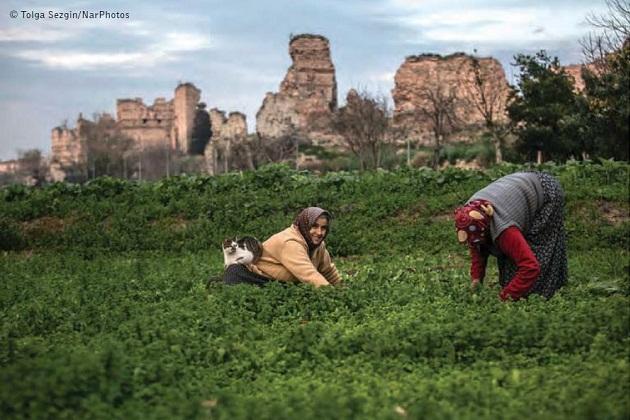 While much of Western Europe was commercializing, exploring, and 
      profiting during the 16th century, the people of Europe were still 
      mostly peasants

While many were making their way to the cities, peasant agriculture was, 
      during the 16th and 17th centuries, still the dominant economic form

In Eastern Europe, almost no commercialization occurred

Poland, Hungary, and Russia all remained largely agricultural and tied to serfdom

As a result, in Eastern Europe land-based nobles would hold the majority of the power and prevent Eastern Europe from growing economically